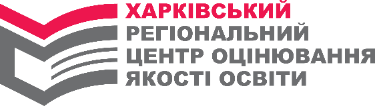 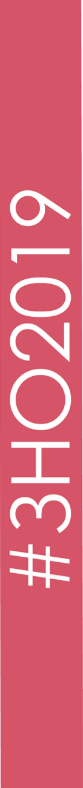 Про реєстрацію випускників закладів загальної середньої освіти для участі в ЗНО-2019
Нормативно-правові документи
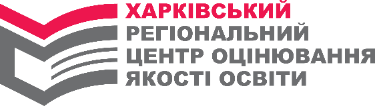 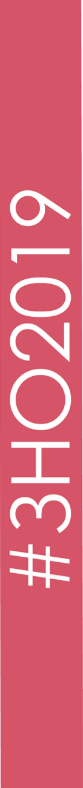 Наказ МОНУ від 22.08.2018 № 931 «Деякі питання проведення в 2019 році зовнішнього незалежного оцінювання результатів навчання, здобутих на основі повної загальної середньої освіти»; 
Наказ МОНУ від 28.09.2018 № 1036 «Про підготовку до проведення в 2019 році зовнішнього незалежного оцінювання результатів навчання, здобутих на основі повної загальної освіти»; 
Наказ МОНУ від 10.01.2017 № 25 «Деякі питання нормативного забезпечення зовнішнього незалежного оцінювання результатів навчання, здобутих на основі повної загальної середньої освіти» (в редакції від 07.12.2018 № 1353); 
Наказ МОНУ від 07.12.2018 № 1369 (зареєстровано в Міністерстві юстиції України 02 січня 2019 року за № 8/32979) «Про затвердження Порядку проведення державної підсумкової атестації»; 
Наказ МОНУ/МОЗУ від 29.08.2016 №1027/900 (зареєстровано в Міністерстві юстиції України 27 грудня 2016 року за № 1707/29837-1710/29840) «Деякі питання участі у зовнішньому незалежному оцінюванні та вступних іспитах осіб, які мають певні захворювання та/або патологічні стани, інвалідність».
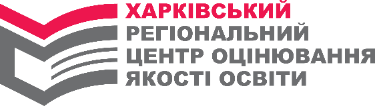 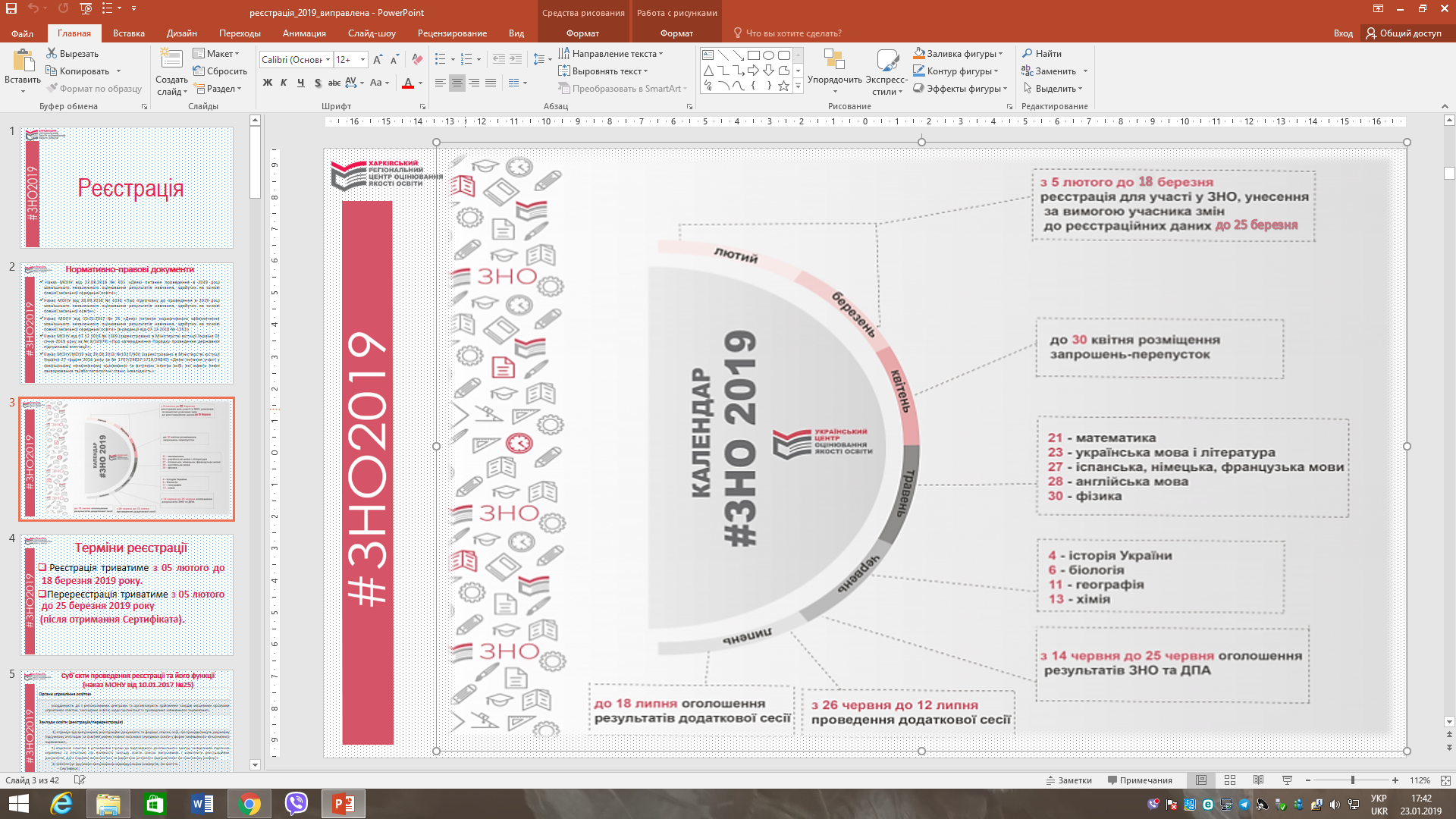 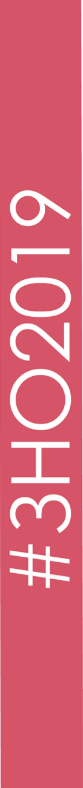 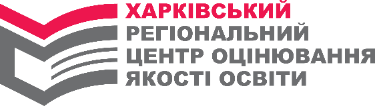 Округи пунктів проведення ЗНО-2019
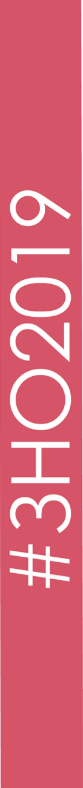 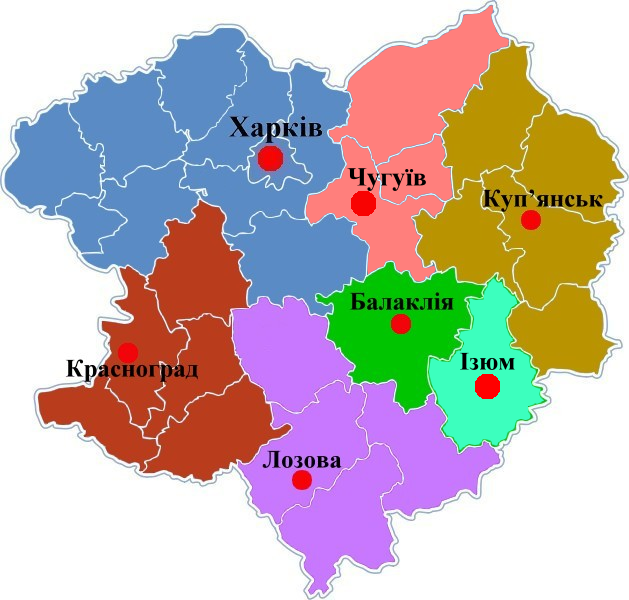 Для проведення ЗНО з математики, української мови і літератури, історії України – 7 округів
Решта предметів – 1 округ у м. Харків
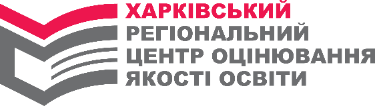 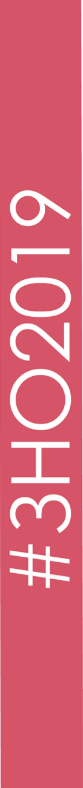 Реєстрація
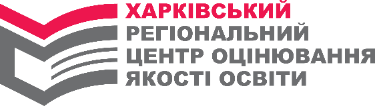 Терміни реєстрації
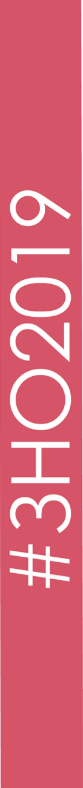 Реєстрація триватиме 
з 05 лютого до 18 березня 2019 року.

Перереєстрація триватиме з 05 лютого до 25 березня 2019 року                  
 (після отримання Сертифіката).
Суб’єкти проведення реєстрації та його функції  
(наказ МОНУ від 10.01.2017 №25)
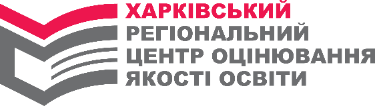 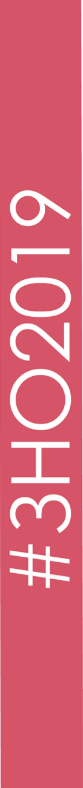 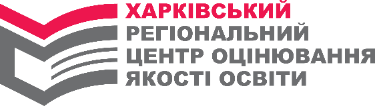 ЗНО = ДПА
Усього для складання ЗНО можна обирати  4 предмети
ПРОЦЕДУРА РЕЄСТРАЦІЇ ОСІБ
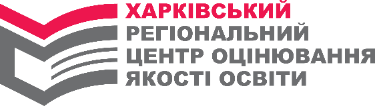 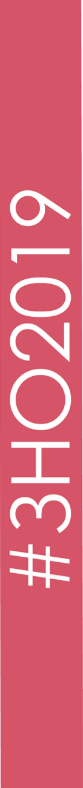 1. Обрати навчальні предмети, із яких особа бажає пройти зовнішнє оцінювання та державну підсумкову атестацію у формі зовнішнього оцінювання, ознайомившись із Правилами прийому до закладів вищої освіти.
2. Підготувати необхідні для реєстрації документи та матеріали, зокрема:
- копію паспорта (сторінки з фотокарткою, прізвищем, ім’ям та по батькові. Для ксерокопії паперового паспорта достатньо 1 сторінки, в ID-картці – копії лицьової сторони). В паспортах нового зразка (ID-картка) немає серії документа. Під час заповнення реєстраційної форми поле «серія» залишається порожнім.
- дві однакові фотокартки для документів розміром 3 х 4 см із зображенням, що відповідає досягнутому віку (фотокартки мають бути виготовлені на білому або кольоровому фотопапері);
- реєстраційну картку, яка формується спеціальним сервісом «Зареєструватися», розміщеним на веб-сайті УЦОЯО
Реєстрація на сайті УЦОЯО
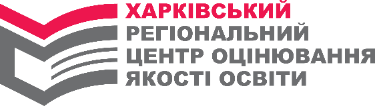 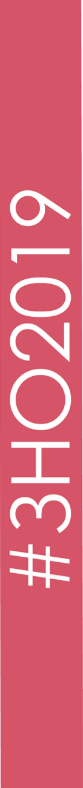 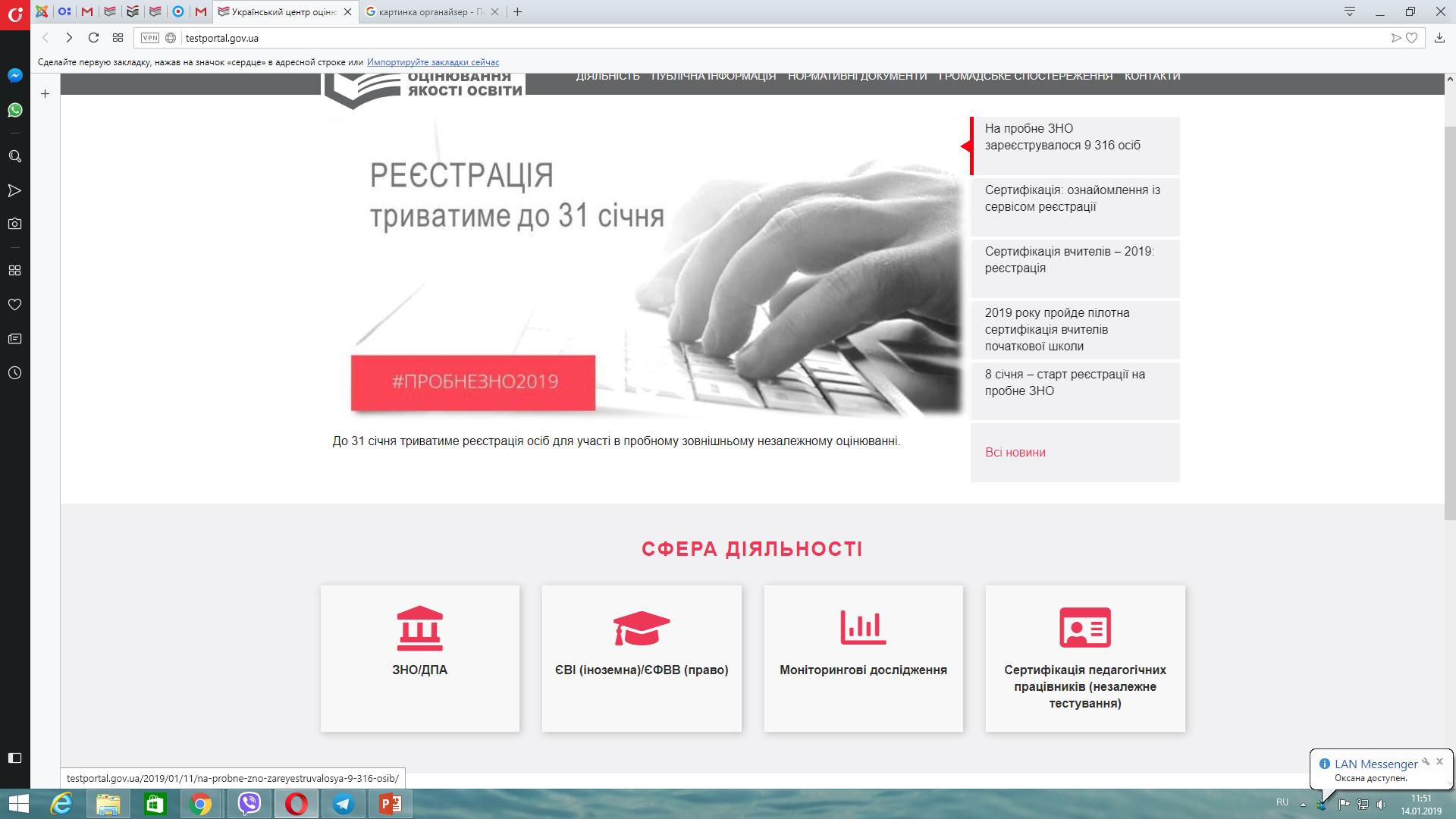 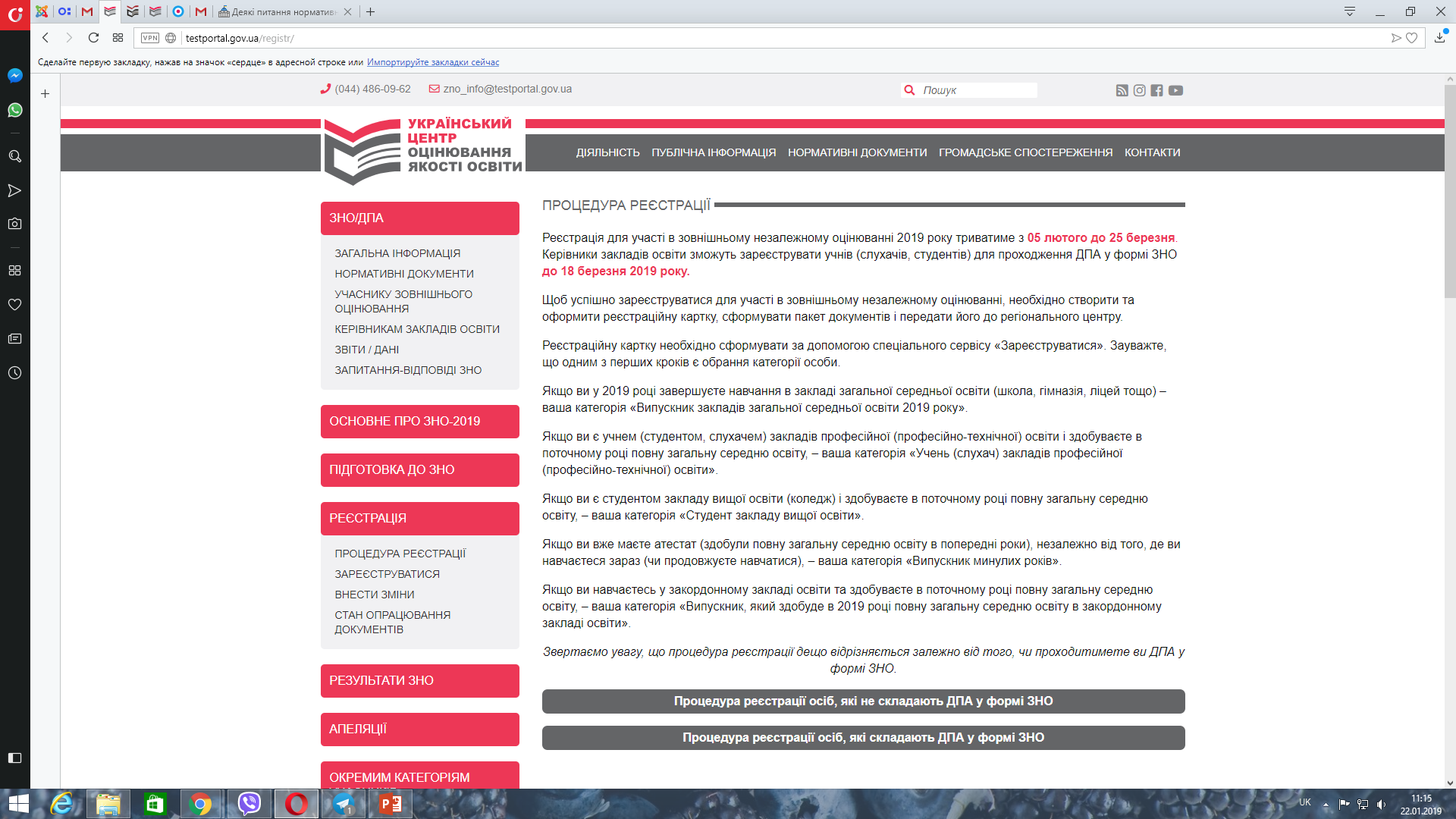 Реєстраційну картку, можна сформувати:
самостійно, скориставшись спеціальним сервісом «Зареєструватися», розміщеним на веб-сайті УЦОЯО,
звернутися за допомогою до особи, відповідальної за реєстрацію в закладі освіти, де особа навчається,
звернутися за допомогою до працівника пункту реєстрації (адреси ПР розміщені на сайті ХРЦОЯО)
Інформація для адміністрації ЗО
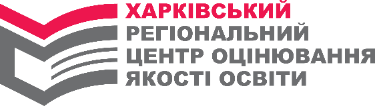 Інформацію
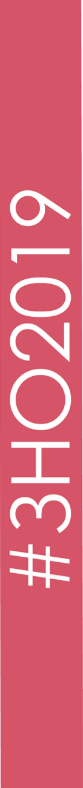 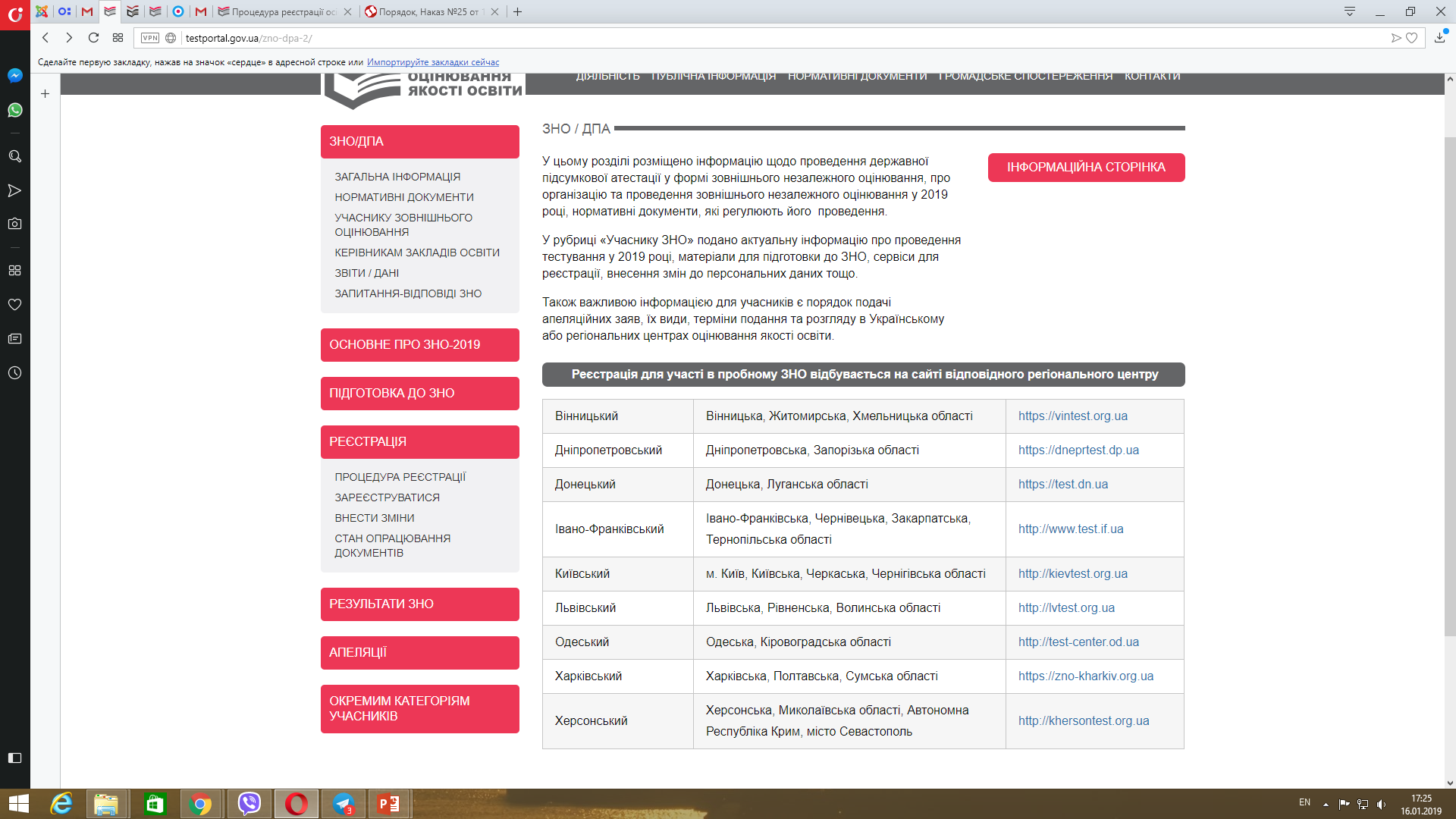 - про механізм реєстрації учнів, - зразки документів необхідні  для проходження державної підсумкової атестації у формі зовнішнього оцінювання,- інші матеріали
буде розміщено з 05.02.2019 на сайті УЦОЯО в розділі «Керівникам закладів освіти», доступ до якого – за допомогою логіна та пароля, наданих закладу освіти.
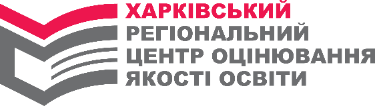 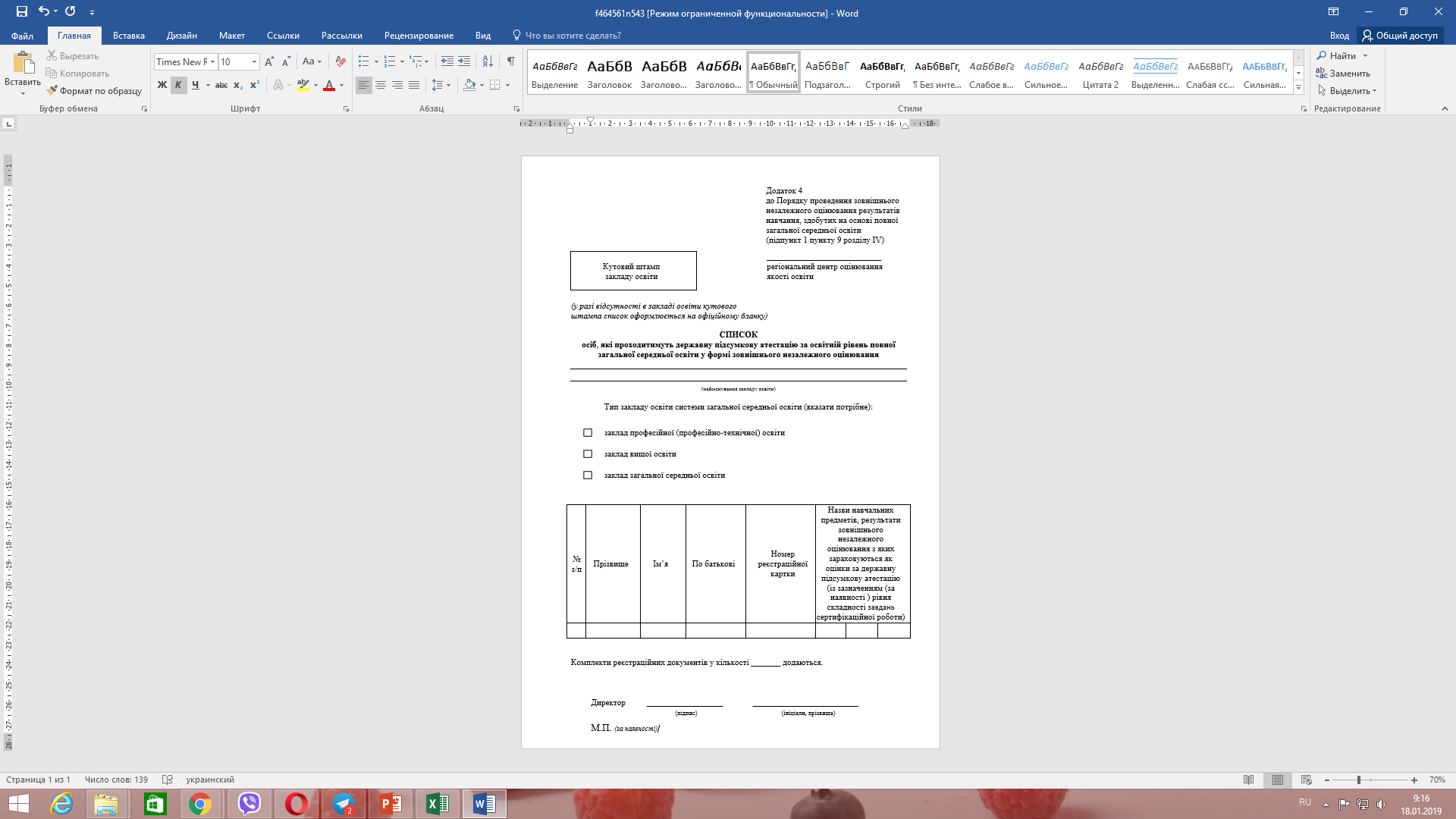 Список осіб, які проходитимуть ДПА за освітній рівень повної загальної середньої освіти у формі ЗНО
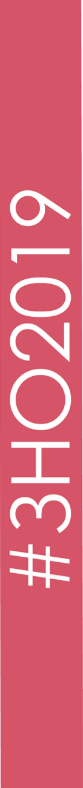 Правильність оформлення списку випускників:
зазначення його номера та дати видачі, 
завірення підписом керівника та печаткою закладу (за наявності)),
Кількість комплектів реєстраційних документів (по факту)
КОНТРОЛЬ З БОКУ ЗАКЛАДУ ОСВІТИ
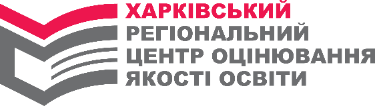 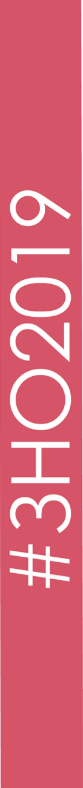 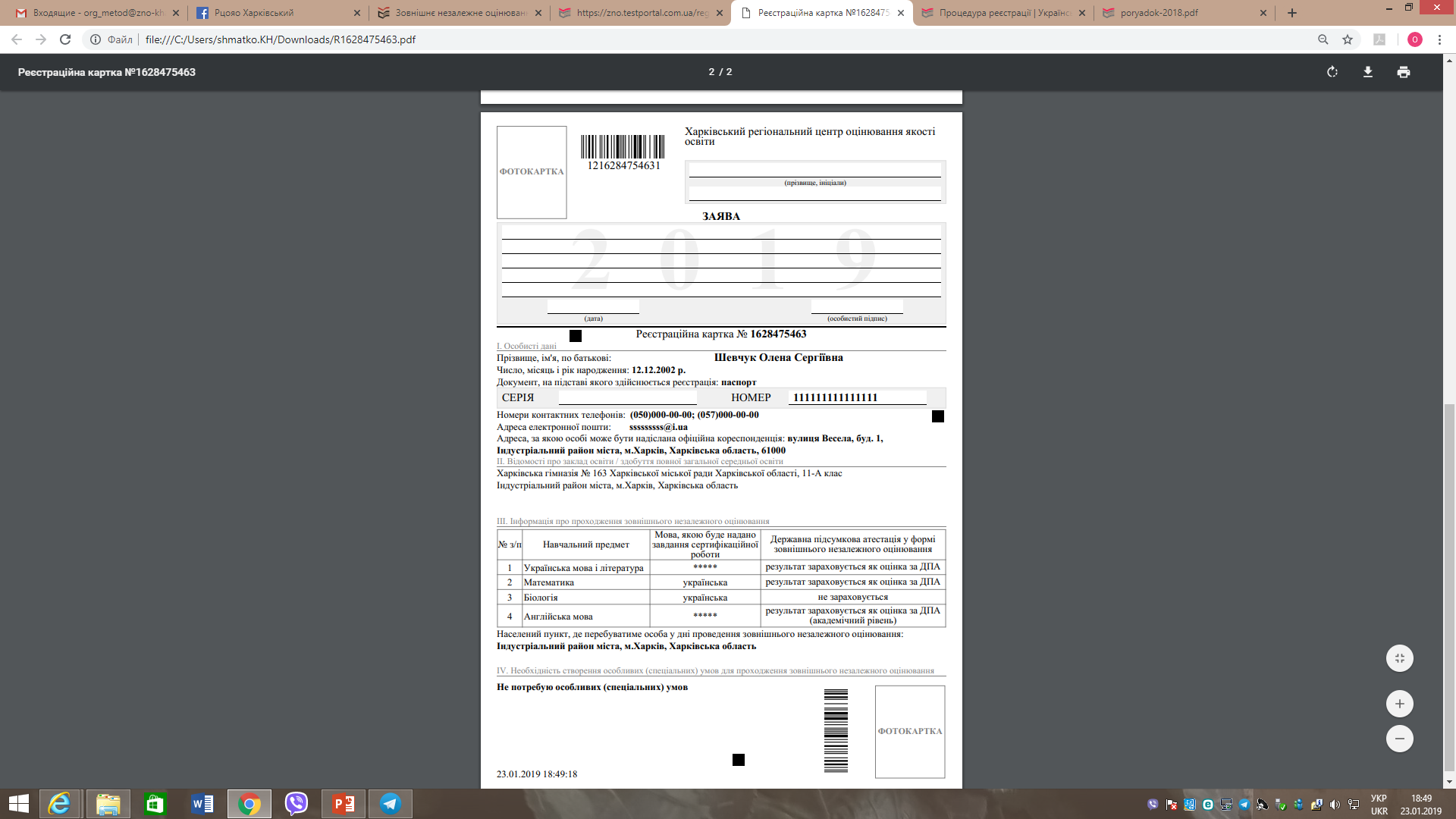 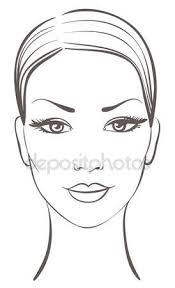 Шевчук О.С.
Прошу зареєструвати мене для участі у зовнішньому незалежному оцінюванні 2019 року. З Порядком  проведення зовнішнього незалежного оцінювання результатів навчання, здобутих на основі повної загальної середньої освіти , ознайомлена
Шевчук
06.02.2019
Надсилання документів до ХРЦОЯО
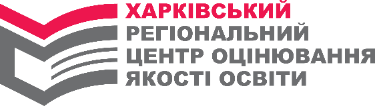 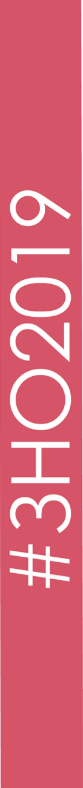 Учні/студенти
ЗЗСО, ЗПТО, ЗВО І-ІІ р.а., які в 2019 році завершують здобуття повної загальної середньої освіти
Студенти
ЗПТО, ЗВО І-ІІ р.а., 
які за результатами  складання ДПА з української мови у формі ЗНО в 2018 році одержали 1-3 бали
Випускники 
минулих років
Заклад освіти 
надсилає поштою в установлені строки до ХРЦОЯО список випускників і комплекти реєстраційних документів
Надсилають самостійно комплект реєстраційних документів рекомендованим листом з повідомленням про вручення у встановлені строки до ХРЦОЯО
Дата подання визначається за відтиском штемпеля відправлення на поштовому конверті
Надсилання документів від ХРЦОЯО
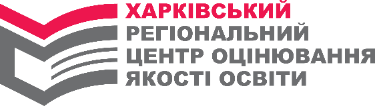 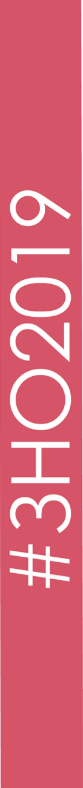 Учні/студенти
ЗЗСО, ЗПТО, ЗВО І-ІІ р.а., які в 2019 році завершують здобуття повної загальної середньої освіти
Студенти
ЗПТО, ЗВО І-ІІ р.а., 
які за результатами  складання ДПА з української мови у формі ЗНО в 2018 році одержали 1-3 бали
Випускники 
минулих років
ХРЦОЯО на адресу закладу освіти, де навчаються особи, надсилає рекомендованим листом індивідуальні конверти кожній особі
Рекомендованим листом на адресу, зазначену в реєстраційній картці учасника
Вміст індивідуального конверту
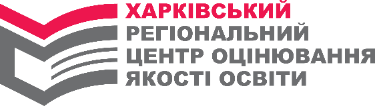 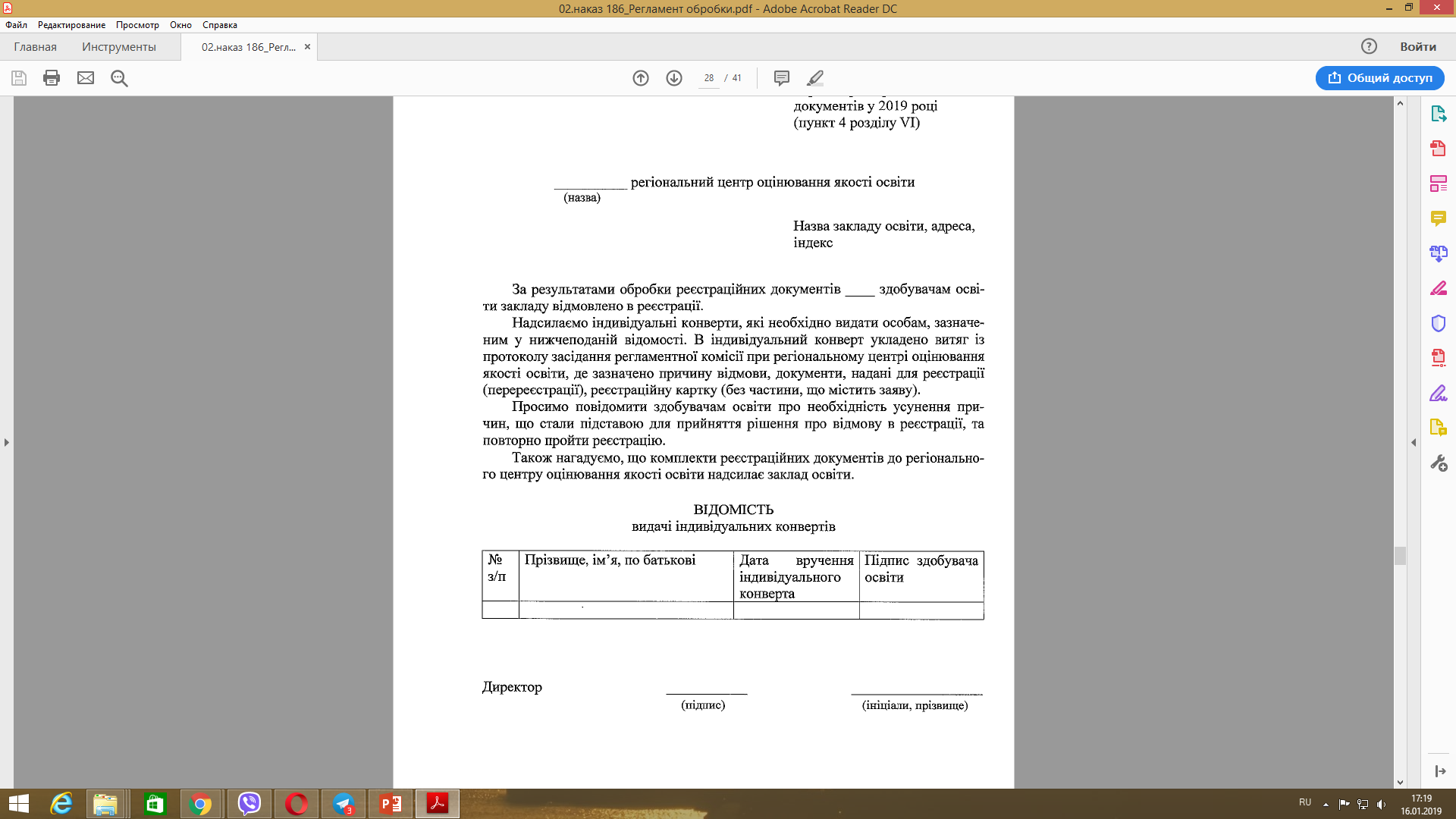 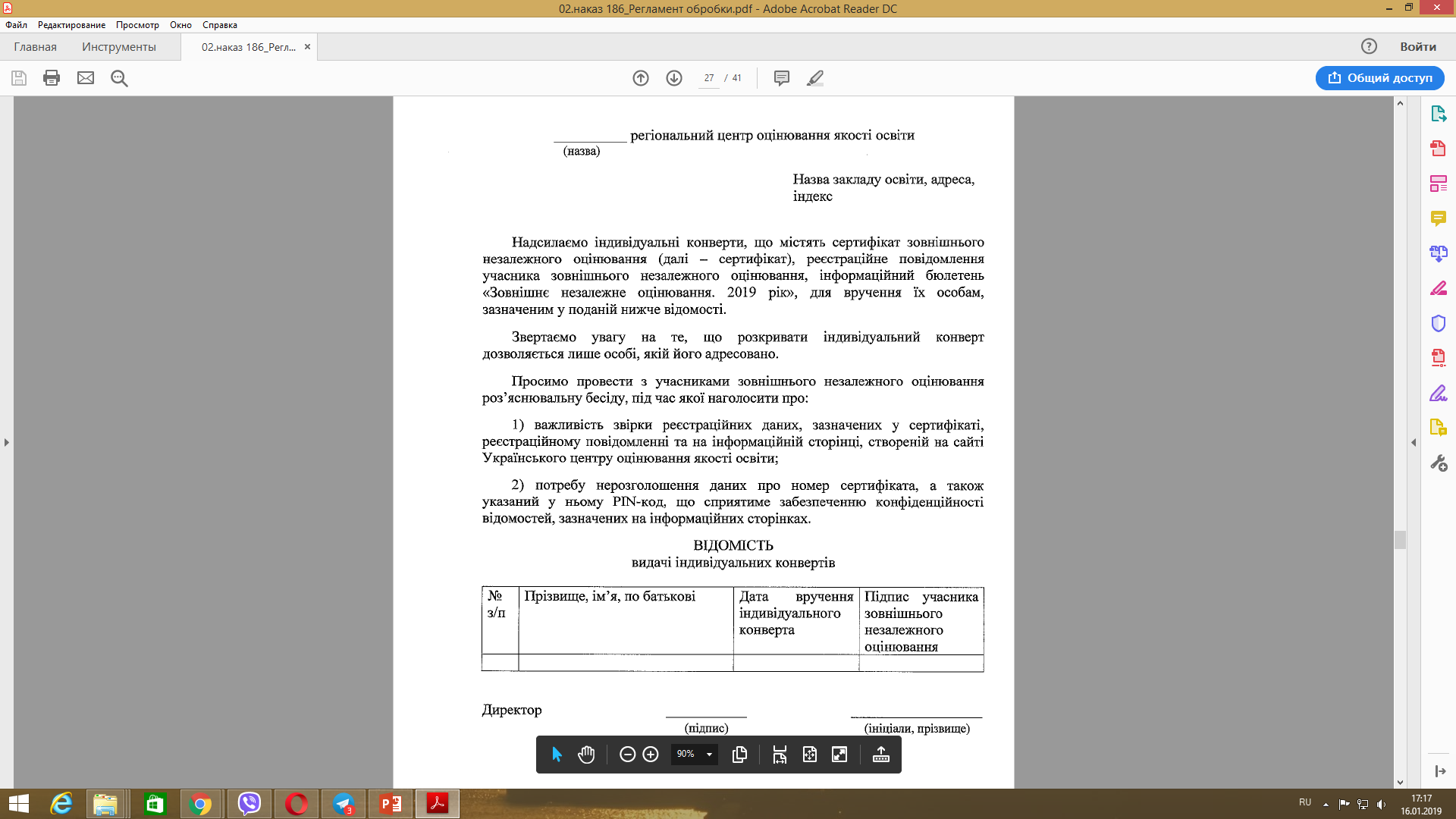 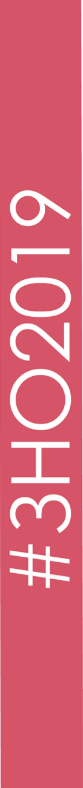 Сертифікат ЗНО
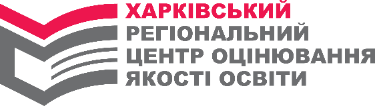 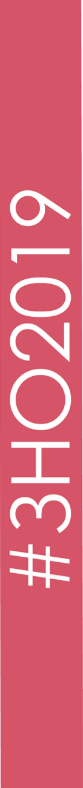 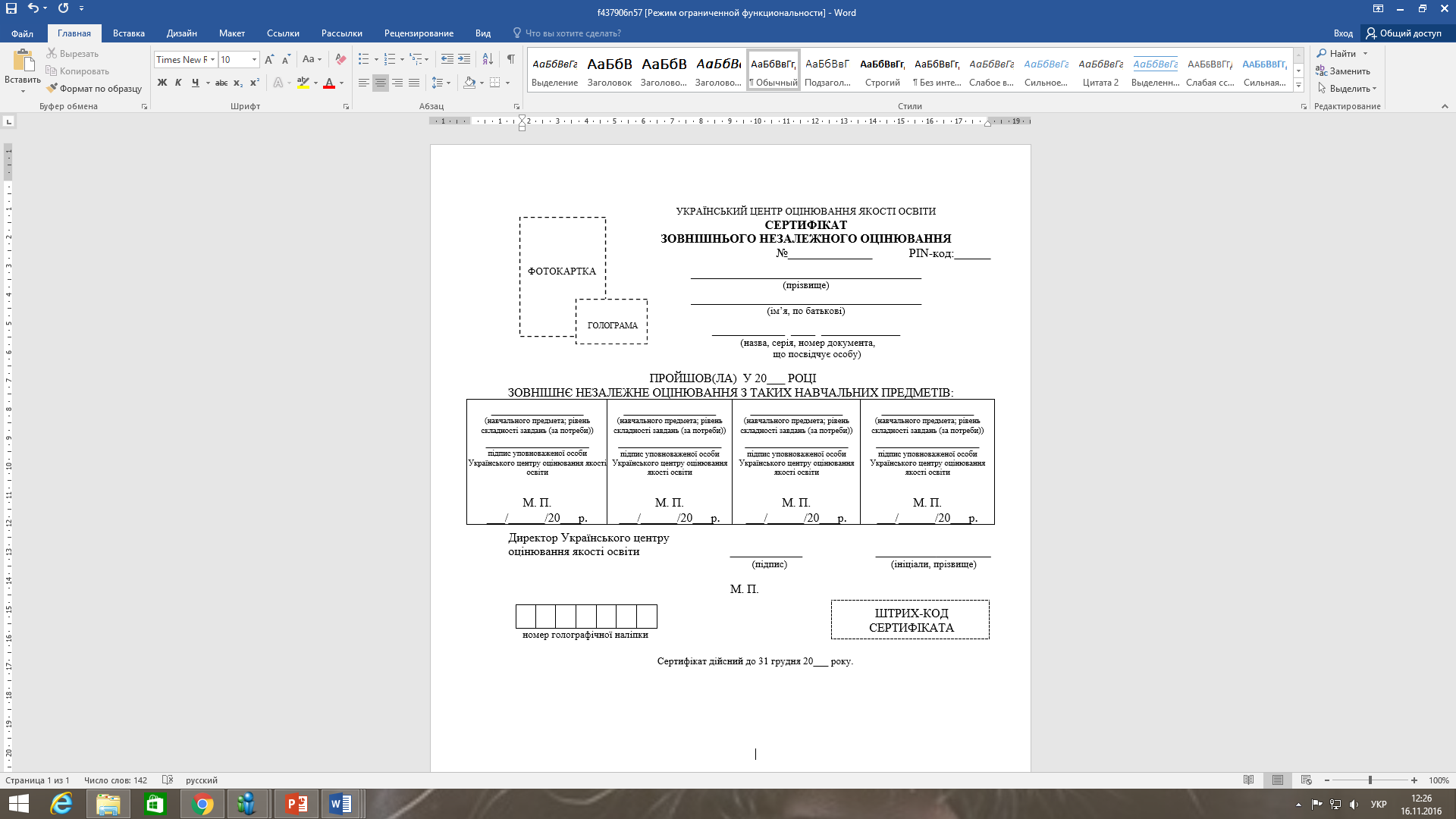 Реєстраційне повідомлення учасника ЗНО
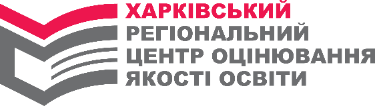 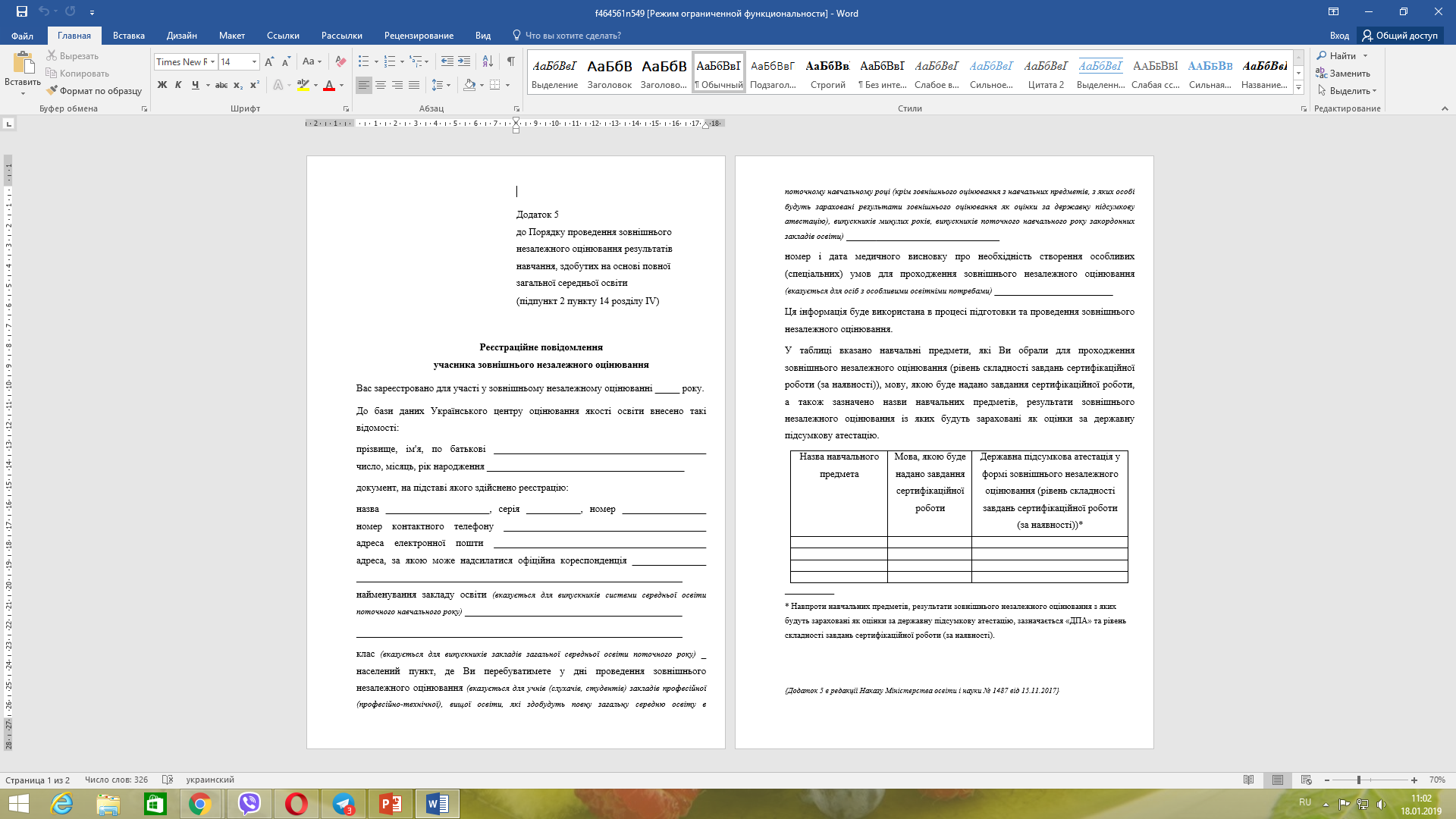 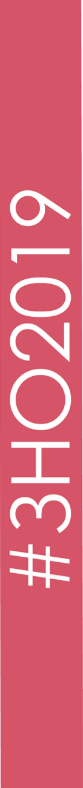 !
Інформаційний бюлетень
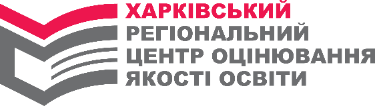 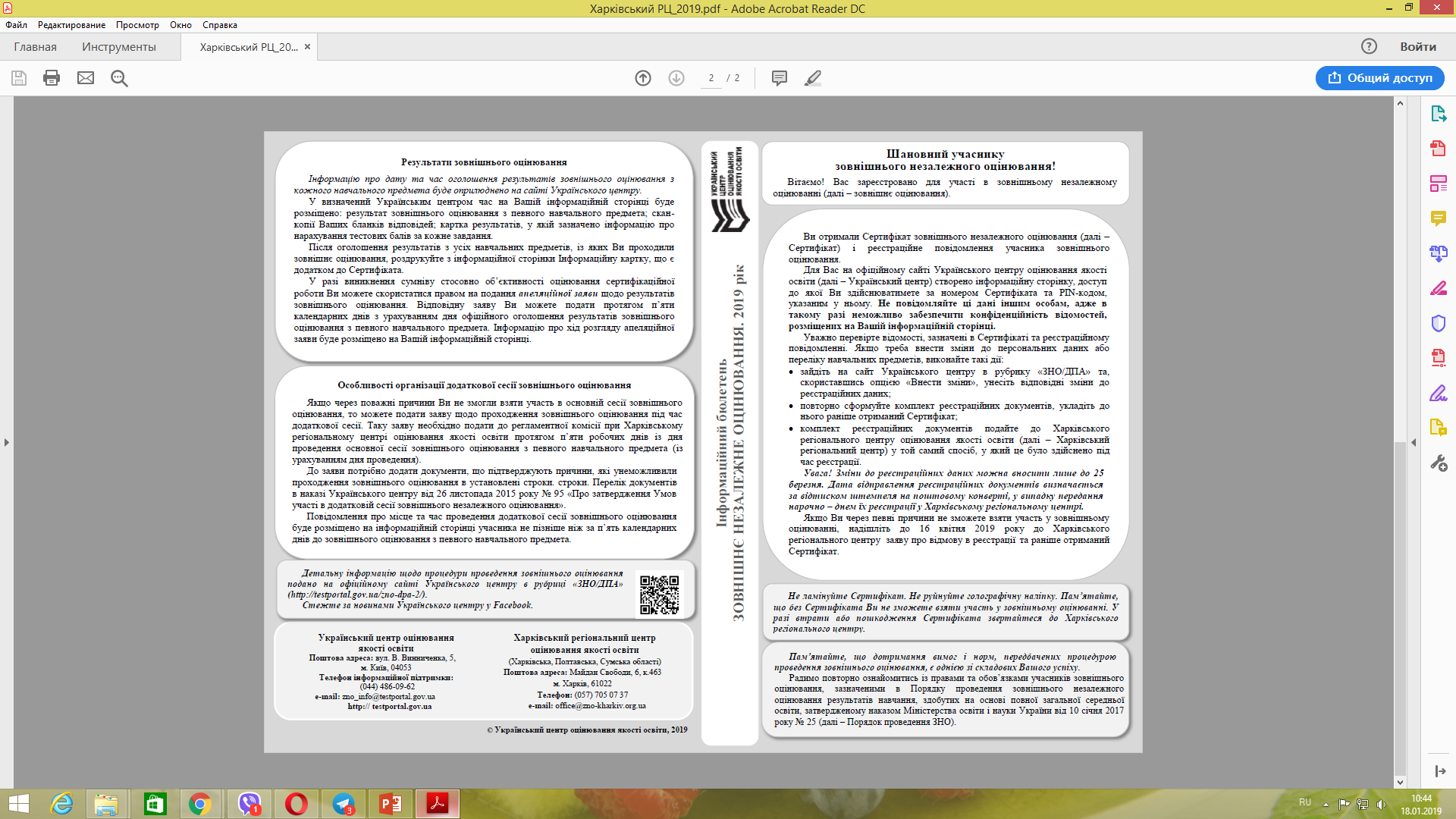 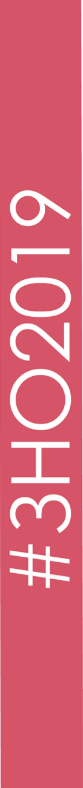 Порядок проведення ЗНО
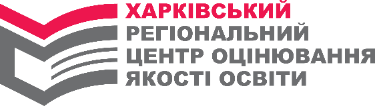 3. Учаснику зовнішнього оцінювання забороняється:
1) приносити до пункту зовнішнього оцінювання небезпечні предмети або речовини, що становлять загрозу для життя та здоров'я людини;
2) використовувати в пункті зовнішнього оцінювання засоби зв'язку, пристрої зчитування, обробки, збереження та відтворення інформації;
3) протягом часу, відведеного для виконання сертифікаційної роботи:
заважати іншим учасникам зовнішнього оцінювання виконувати роботу;
спілкуватися в будь-якій формі з іншим учасником зовнішнього оцінювання під час виконання сертифікаційної роботи;
списувати відповіді на завдання сертифікаційної роботи в іншого учасника зовнішнього оцінювання;
виносити за межі аудиторії зошити із завданнями сертифікаційної роботи, їх окремі аркуші, бланки відповідей;
мати при собі або на своєму робочому місці засоби зв'язку, пристрої зчитування, обробки, збереження та відтворення інформації, а також окремі елементи, які можуть бути складовими частинами відповідних технічних засобів чи пристроїв, друковані або рукописні матеріали, інші засоби, предмети, прилади, що не передбачені процедурою зовнішнього оцінювання (крім дозволених виробів медичного призначення, про наявність яких учасник зовнішнього оцінювання повинен повідомити працівникам пункту зовнішнього оцінювання до початку виконання роботи);
 4) псувати майно закладу, у приміщенні якого розміщується пункт зовнішнього оцінювання, чи майно осіб, які перебувають у такому пункті;
5) персоналізувати сертифікаційну роботу.
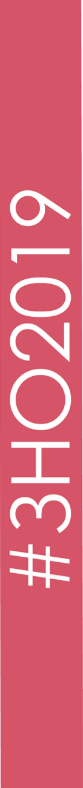 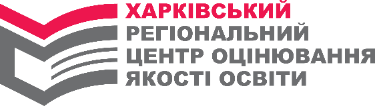 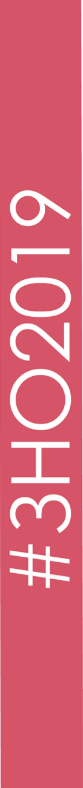 Перереєстрація (внесення змін)здійснюється в межах часу, відведеного для реєстрації та перереєстрації (з 05.02 по 25.03.2019)
Для перереєстрації закладу освіти необхідно надіслати до регіонального центру НОВИЙ список випускників (в списку наявні лише особи, які пройшли перереєстрацію) і комплект/ти реєстраційних документів (з НОВОЮ реєстраційною карткою та СЕРТИФІКАТОМ отриманим раніше
Відмова зареєстрованого учасника від складання ЗНО
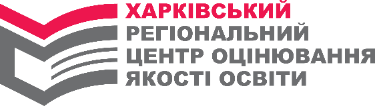 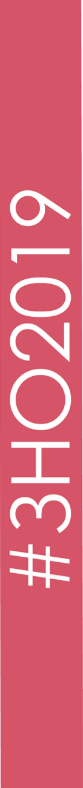 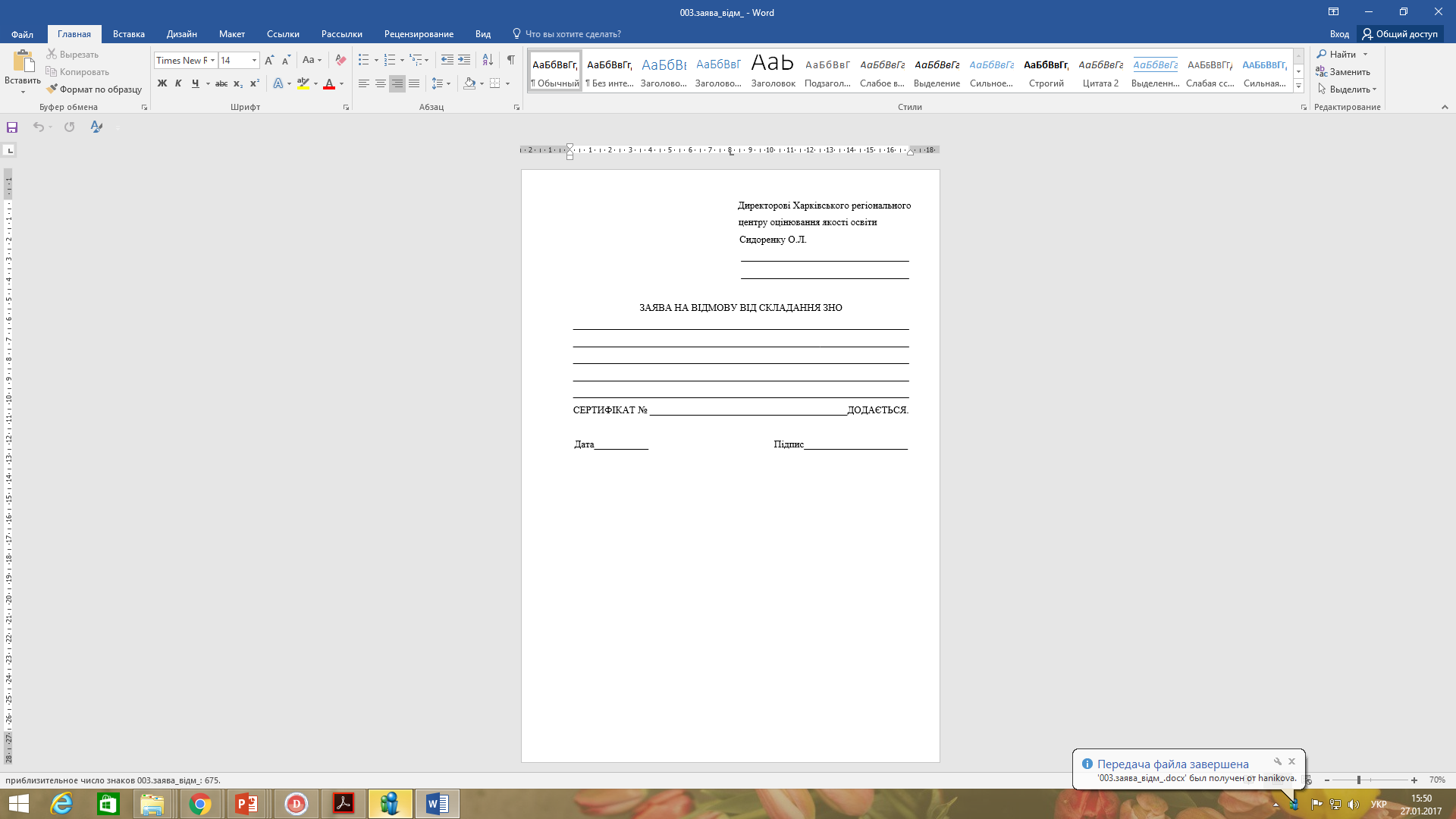 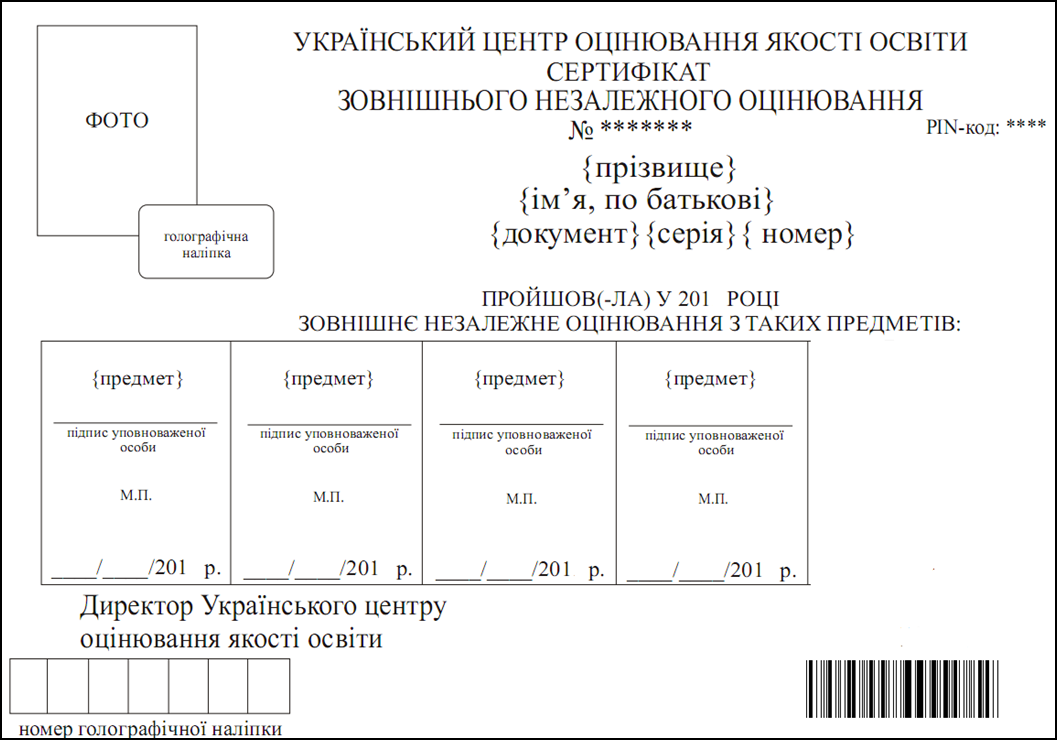 +
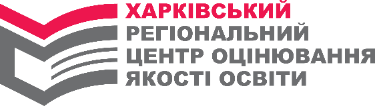 Додаткові документи для окремих категорій
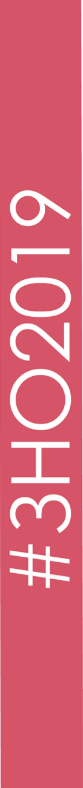 Особи з особливими освітніми потребами 
зумовленими станом здоров’я 
(наказ МОНУ/МОЗУ від 29.08.2016 № 1027/900)
Не проходять ЗНО
Проходять ЗНО
мають захворювання або патологічний стан, зазначений у Переліку захворювань та патологічних станів, що можуть бути перешкодою для проходження ЗНО
для проходження ЗНО створюються особливі (спеціальні умови) – подання оригіналу медичного висновку за формою № 086-3/о
проходять ДПА в формі ЗНО
проходять ДПА в ЗО
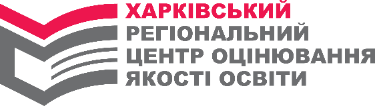 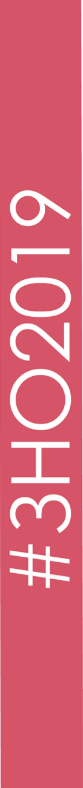 Семінар для відповідальних за реєстрацію на ЗНО у закладах ЗСО
06.02.2019 


Батьківські та учнівські збори
 у закладах ЗСО
07-08.02.2019
Про державну підсумкову атестацію
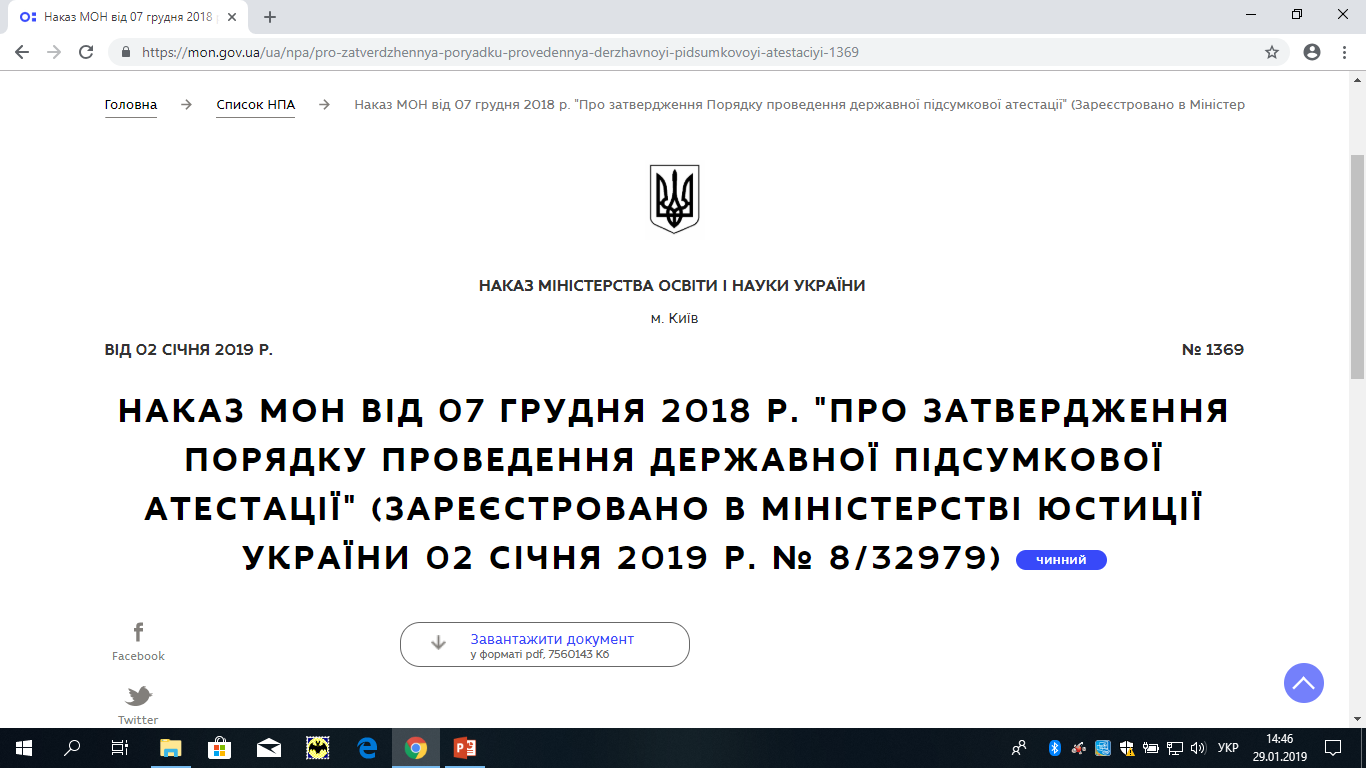 НАКАЗМіністерства освіти і науки України
від 07.12.2018 № 1369

«Про затвердження Порядку проведення державної підсумкової атестації»


Зареєстровано в Міністерстві юстиції України 
02 січня 2019 року за № 8/32979
Наказ Міністерства освіти і науки України від 07.12.2018 № 1369
4. Визнати такими, що втратили чинність:

наказ Міністерства освіти і науки України від 30 грудня 2014 року № 1547 "Про затвердження Положення про державну підсумкову атестацію учнів (вихованців) у системі загальної середньої освіти", зареєстрований в Міністерстві юстиції України 14 лютого 2015 року за № 157/26602;
Наказ Міністерства освіти і науки України
від 22.08.2018 № 931

«Деякі питання проведення в 2019 році зовнішнього незалежного оцінювання результатів навчання, здобутих на основі повної загальної середньої освіти»
Наказ Міністерства освіти і науки України
від 25.01.2019 № 59

«Про проведення у 2018/2019 навчальному році державної підсумкової атестації осіб, які здобувають загальну середню освіту»
Наказ Міністерства освіти і науки України від 25.01.2019 №59
ДПА 4 клас

Українська мова
Математика
Наказ Міністерства освіти і науки України від 25.01.2019 №59
ДПА 9 клас
Українська мова
 Математика 
 предмет за вибором (за рішенням педагогічної ради, затвердженим наказом керівника): біологія, географія, зарубіжна література, іноземна мова, українська література, фізика, хімія
Наказ Міністерства освіти і науки України від 25.01.2019 №59
ДПА 11 клас

Українська мова
 Історія України або математика (за вибором учня)
 предмет за вибором учня: математика, історія України, біологія, географія, іноземна мова, фізика, хімія
Дати видачідокументів про освіту
9 клас  08 червня 2019 року

11 клас  28 червня 2019 року